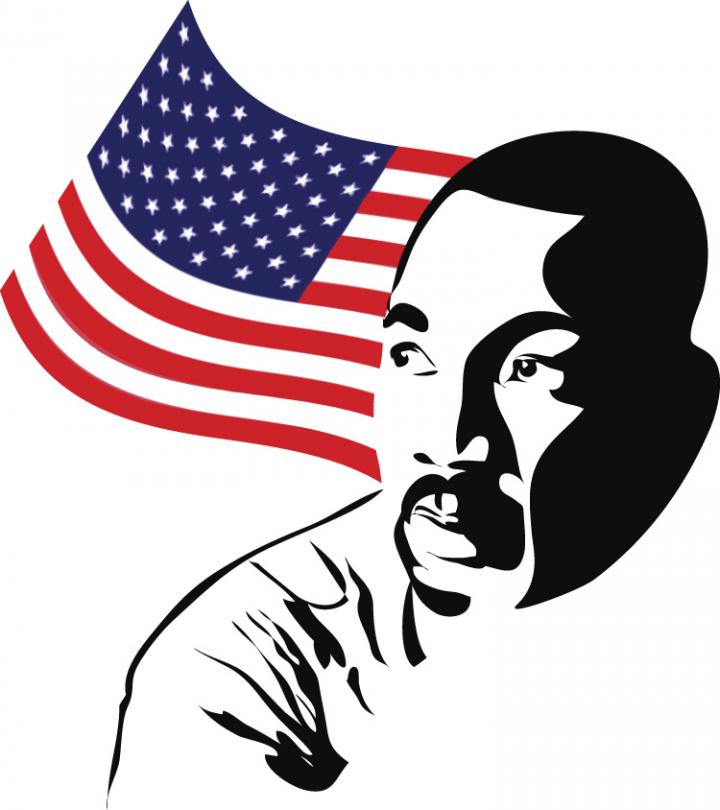 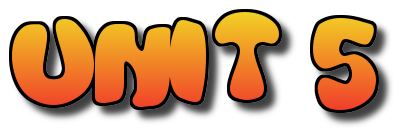 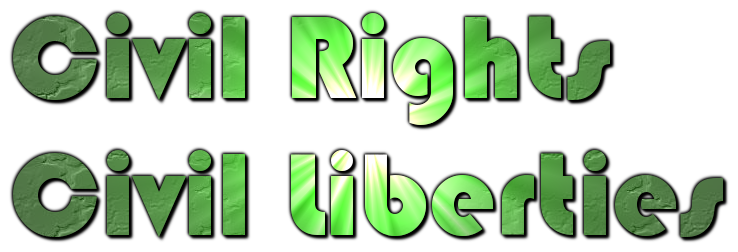 CHAPTER 13: CIVIL RIGHTS
I. Road to Civil Rights
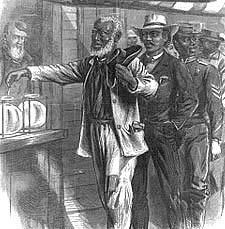 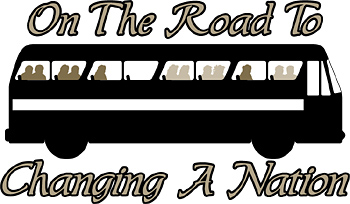 Civil War & Reconstruction 
13th Amendment – Freed the slaves
14th Amendment – 
Citizenship
Equal Protection Clause – Gov’t would treat all citizens the same
15th Amendment – Right to vote cannot be denied based on race
Still African Americans disenfranchised
Poll taxes, grandfather clause & literacy tests
White primary
Jim Crow laws based on Plessy v. Ferguson 
“Separate but equal”
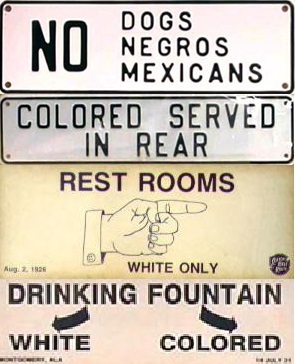 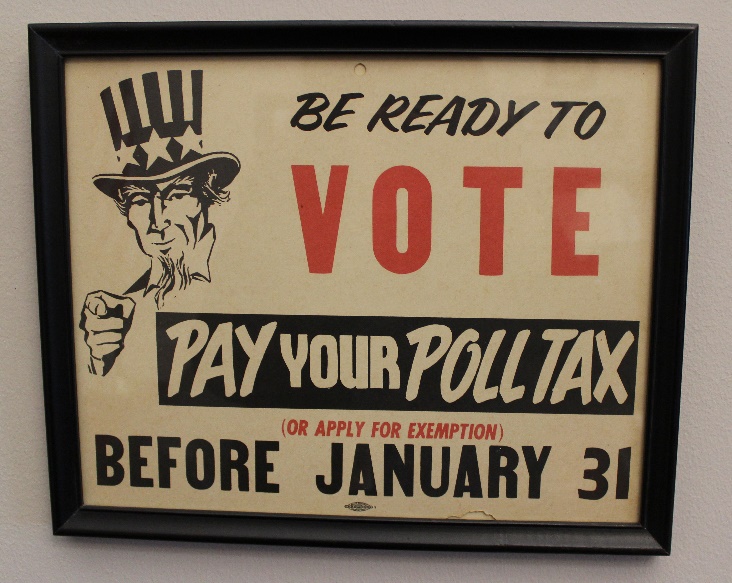 II. Civil Rights Movement
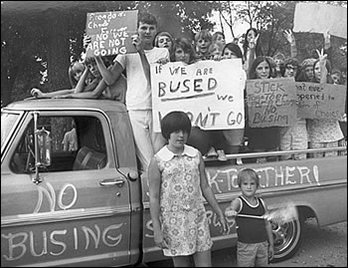 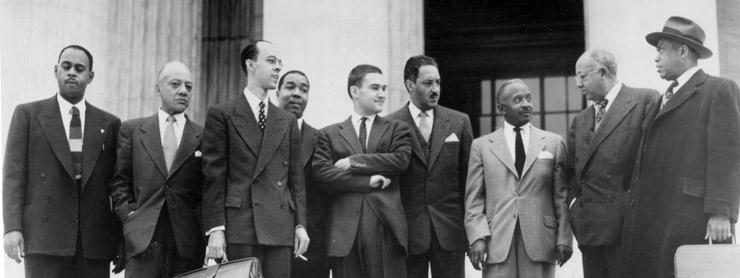 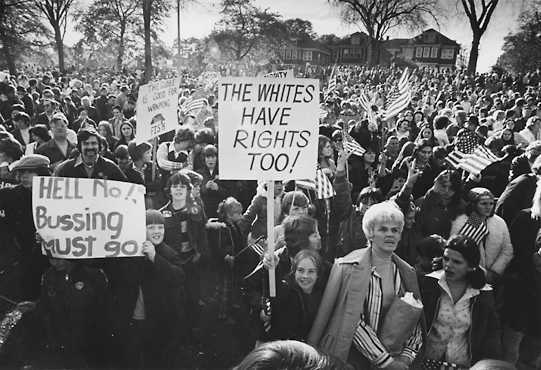 NAACP & their legal defense fund
Brown v. Board of Education 
Chief Justice Earl Warren
Separate schools can never be equal 
Little Rock Nine
De facto segregation remained
Freedom-of-choice plans –                                                                                                                                                                                                         black students had to apply for a transfer to a white school
White communities would not sell or rent homes to blacks 
Swann v. Charlotte-Mecklenburg schools
Schools should have same white-black ratio as the district
Required extensive school busing
“White Flight” –                                                                                                                                                            Many white parents moved their children to private schools
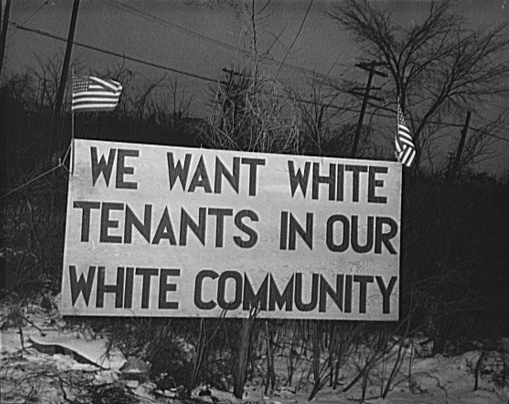 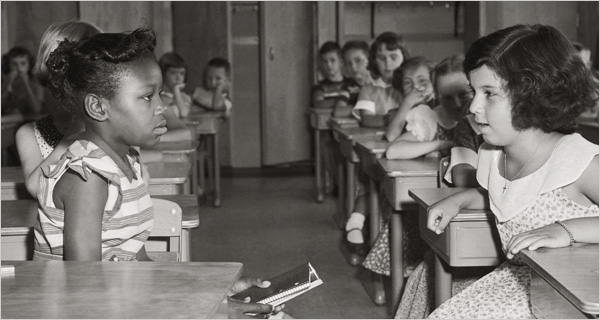 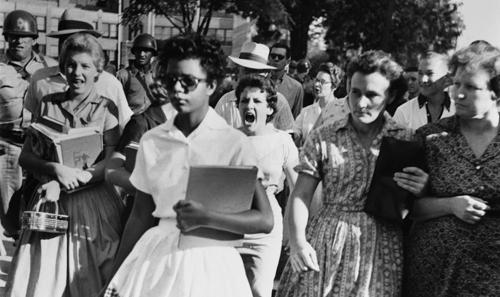 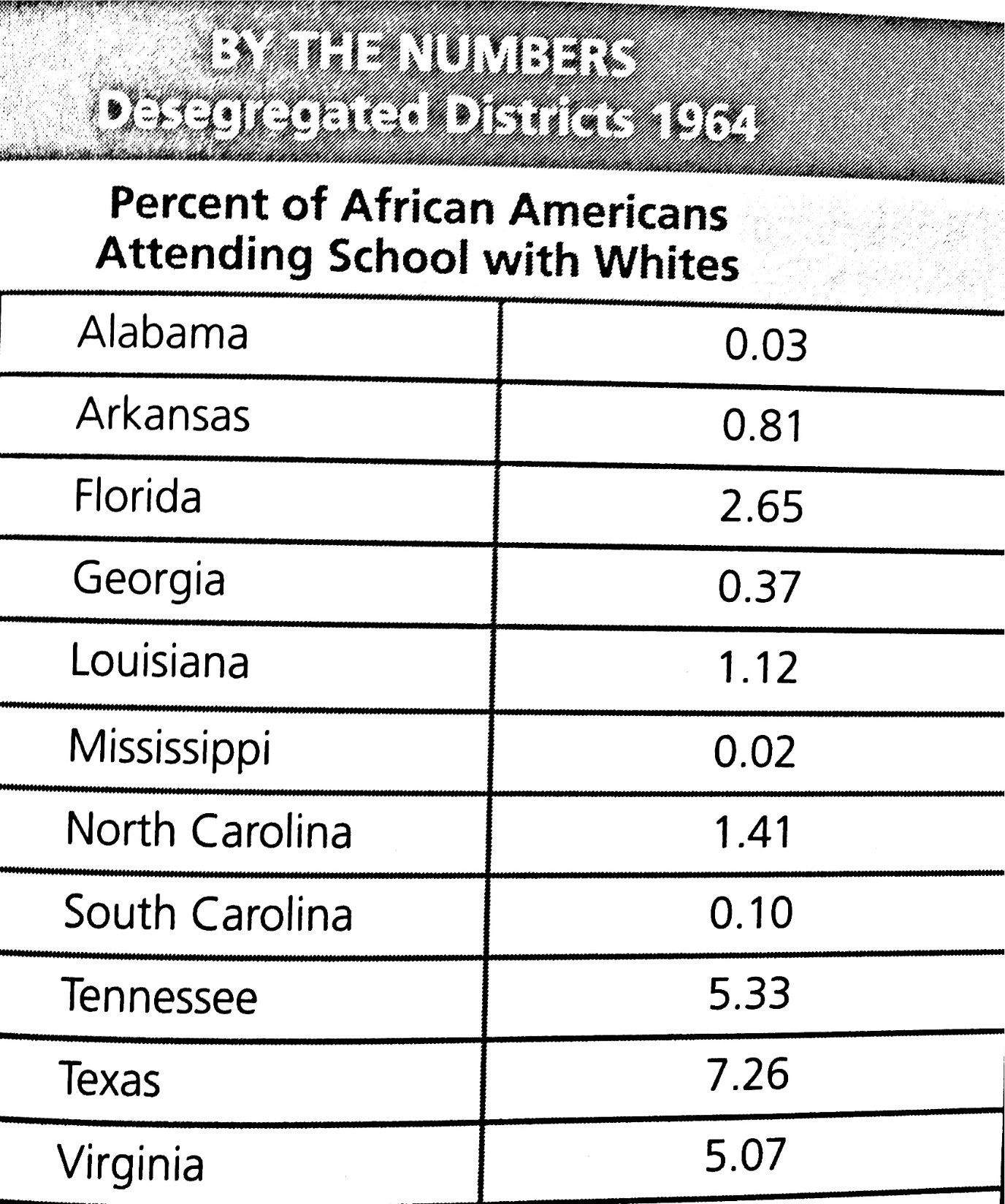 Even after the Brown decision many southern schools were slow to desegregate
II. Civil Rights Movement
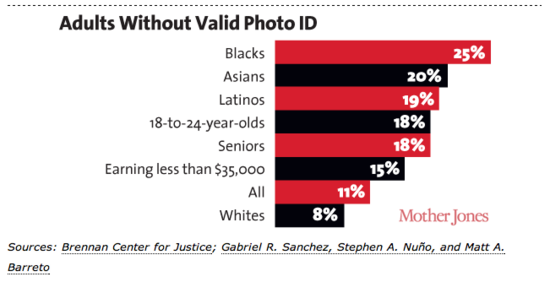 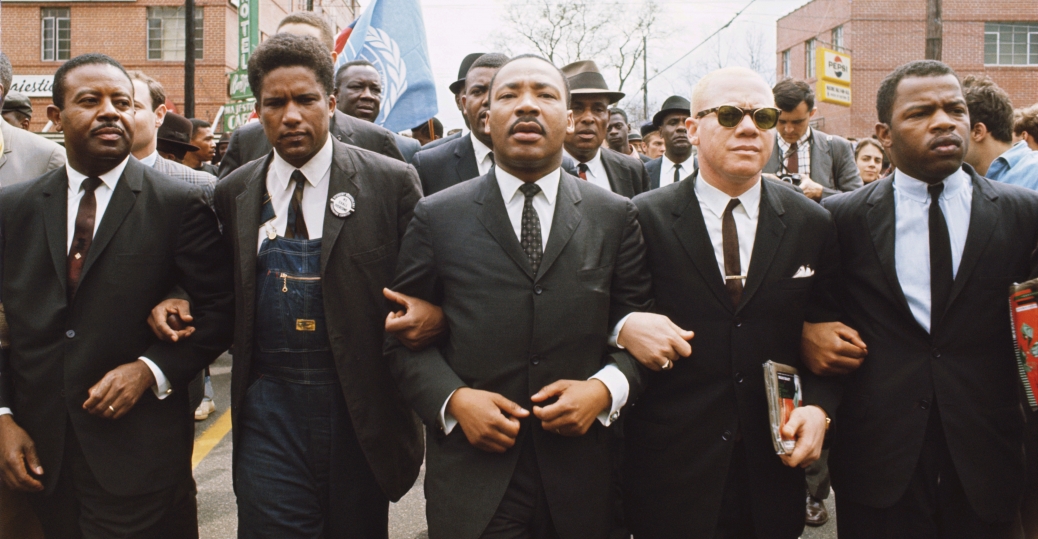 President JFK pushed for Civil Rights legislation
LBJ continued attempt after assassination 
1964 Civil Rights Act
Banned discrimination in public places and in hiring
24th Amendment outlawed poll taxes
March on Selma for full voting rights
Attacked by police 
1965 Voting Rights Act
Ended literacy tests & allowed federal gov’t                                                                                                                         to monitor elections 
Some have argued that voter ID laws impede voting
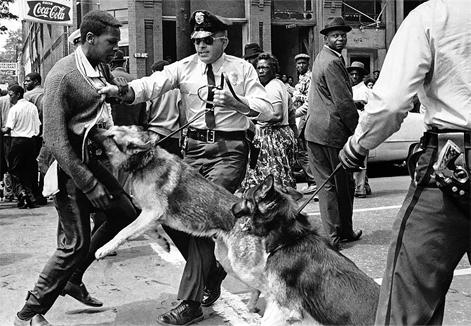 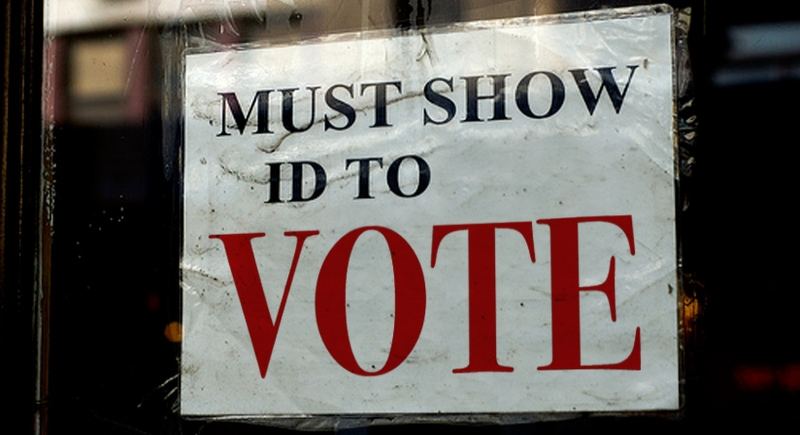 II. Civil Rights Movement
Affirmative Action – attempt to create an equal environment
Should colleges and gov’t institutions be blind to race?
University of California v. Bakke (1978) 
Schools cannot issue mandatory quotas based on race
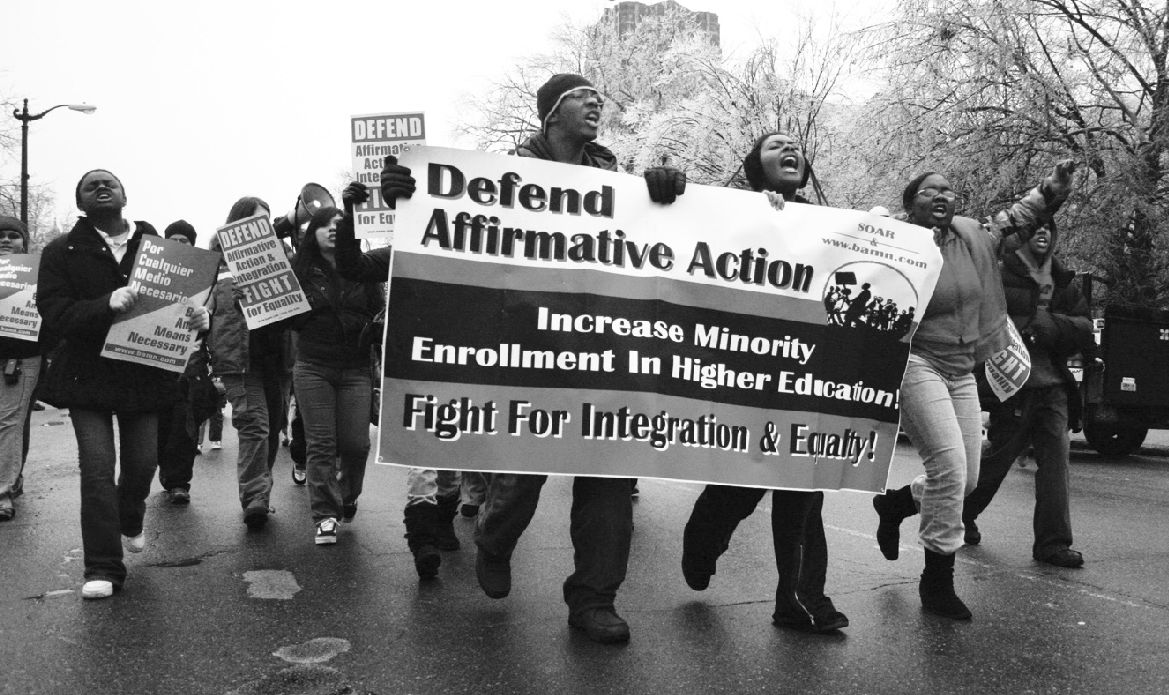 III. Other groups
1848 Seneca Falls, NY
19th Amendment (1920) gave women the national right to vote
1963 Equal Pay Act
Betty Friedan formed N.O.W.
Roe v. Wade
Title IX 
Equal educational/sports opportunities at college level 
Equal Rights Amendment was never passed
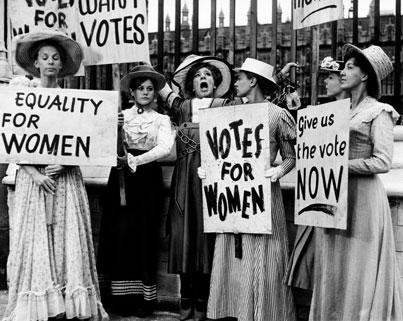 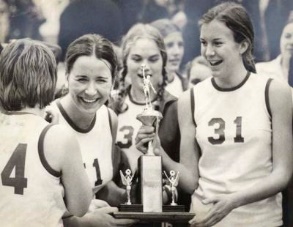 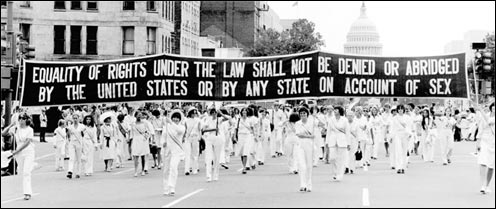 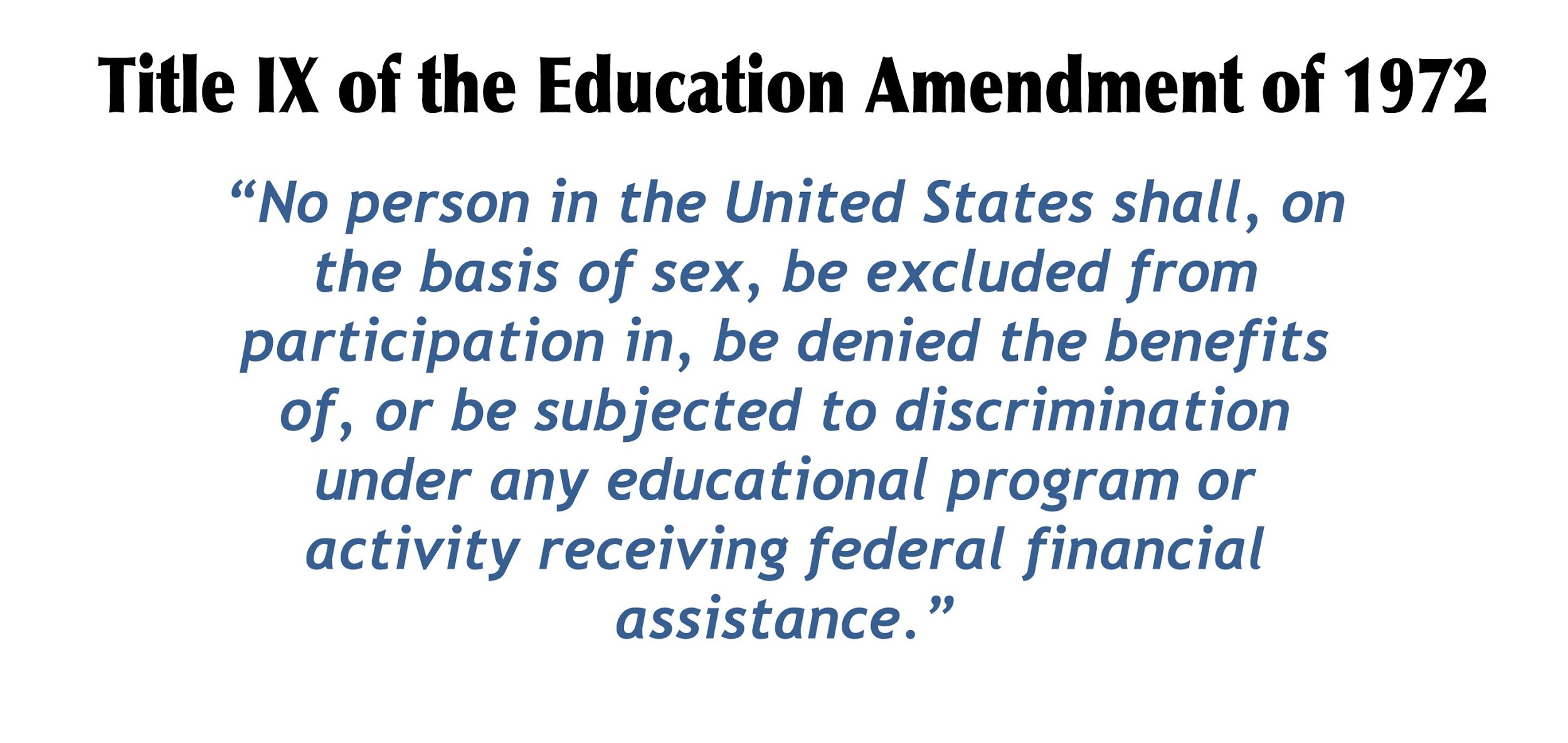 III. Other groups
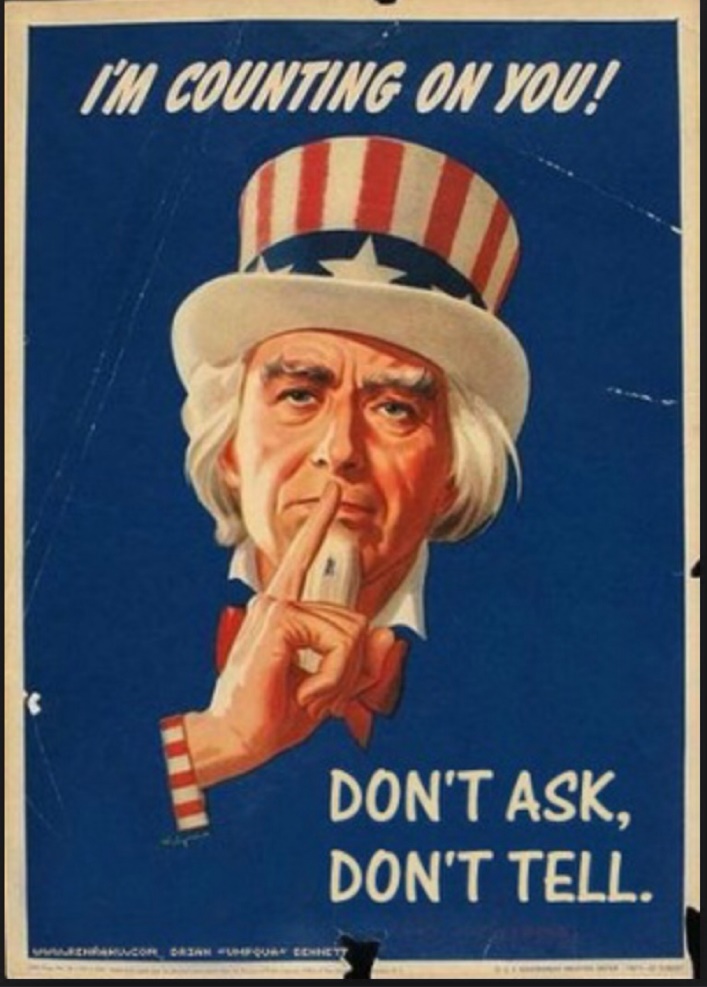 Gay Rights
“Don’t ask, Don’t tell” – Bill Clinton 
Lawrence v. Texas (2003) – states cannot outlaw homosexual activity
1996 Defense of Marriage Act (DOMA)
Obergefell v. Hodges (2015) – gave right to marry to gay couples
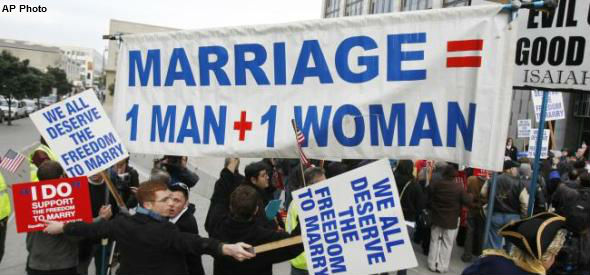 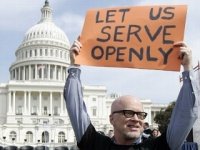 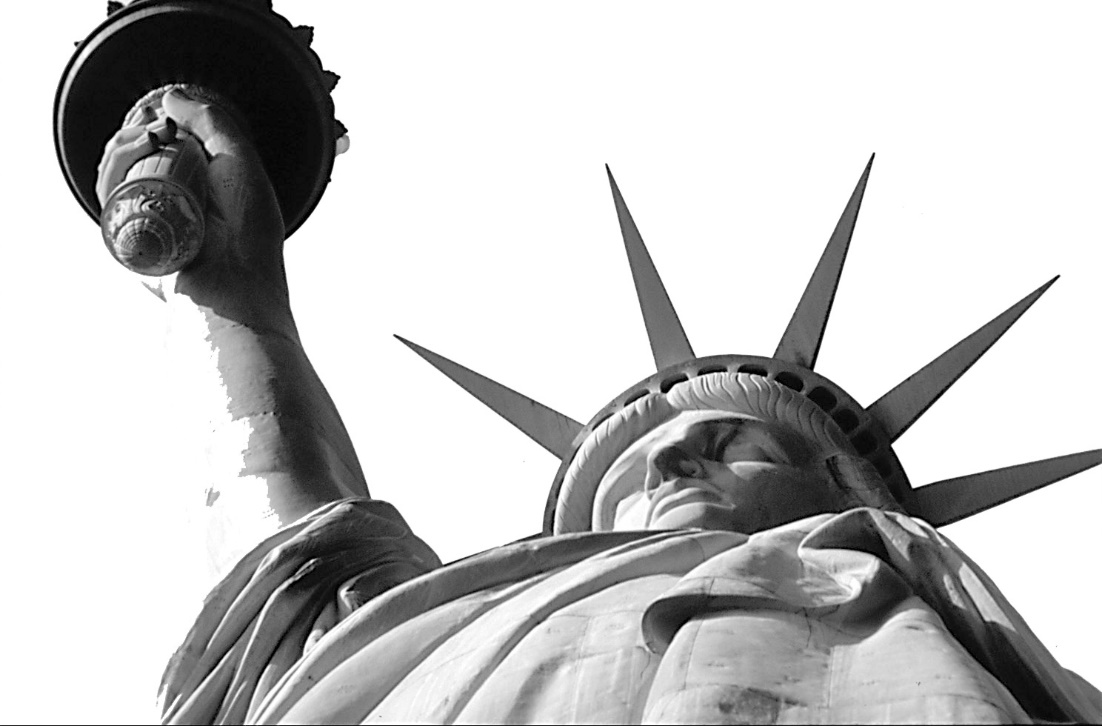 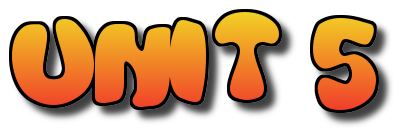 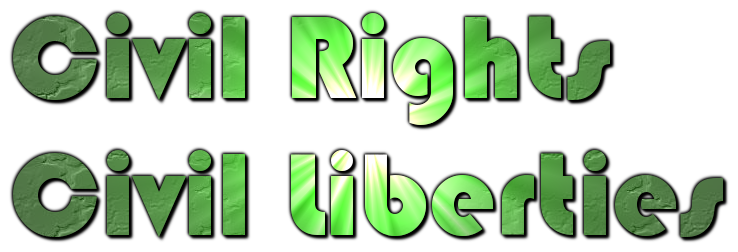 CHAPTER 14: CIVIL LIBERTIES
I. First Amendment Rights
The Bill of Rights & subsequent Amendments have secured liberties for all Americans
States must adhere to these → Incorporation 
1st Amendment protects speech
Schenck v. United States
Government can limit speech in “clear and present danger”
Yates v. United States
Cannot organize to overthrow the government
What about flag burning?
Free speech in school?
Tinker v. Des Moines Independent Schools –                                                                                                                                                                            students allowed to wear armbands to protest the Vietnam War
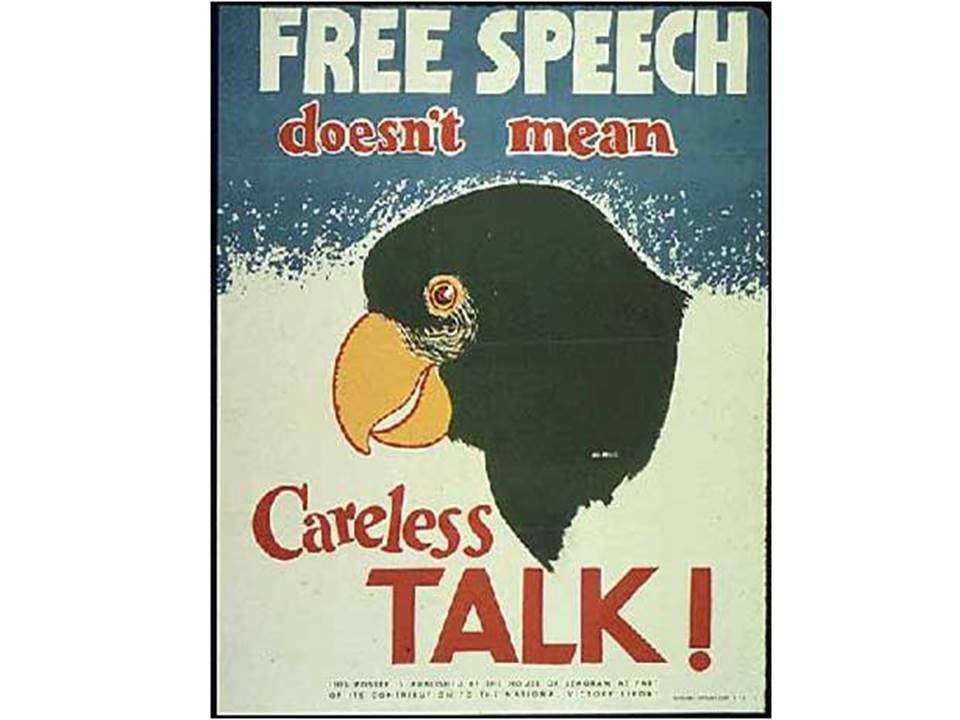 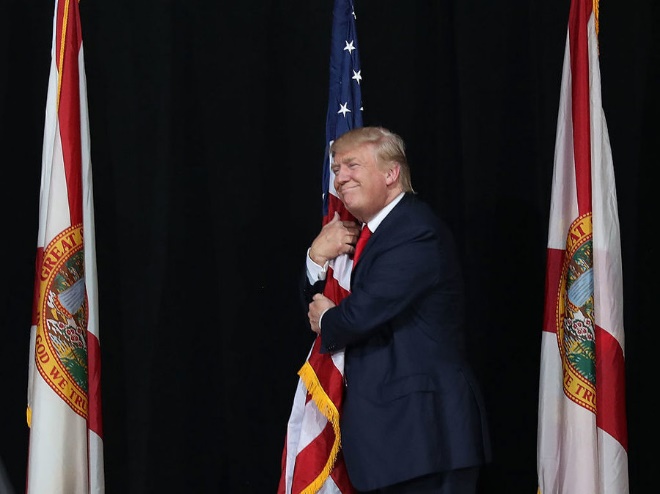 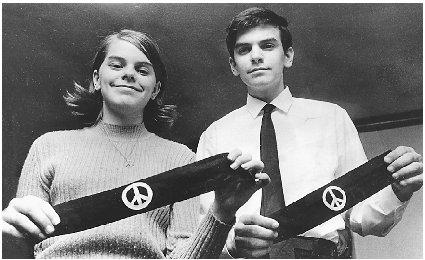 I. First Amendment Rights
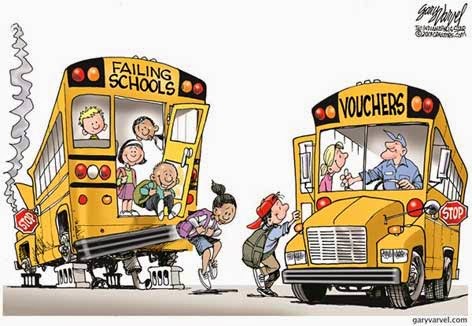 1st Amendment protects religious freedom
Engle v. Vitale (1962) – Outlawed school prayer
Lemon v. Kurtzman (1971)- Gov’t can not pay teachers in                                                                                         Christian schools even if they teach secular subjects
Lemon Test: No relationship btwn religion & gov’t that entangles either in the affairs of the other
Vouchers?
Students permitted to pray, discuss religion & join religious clubs at school
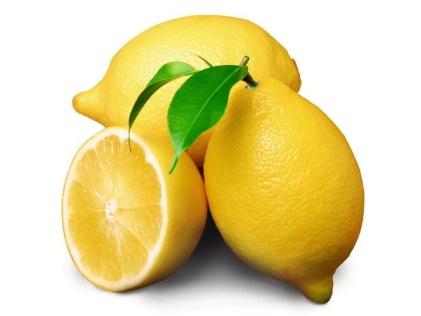 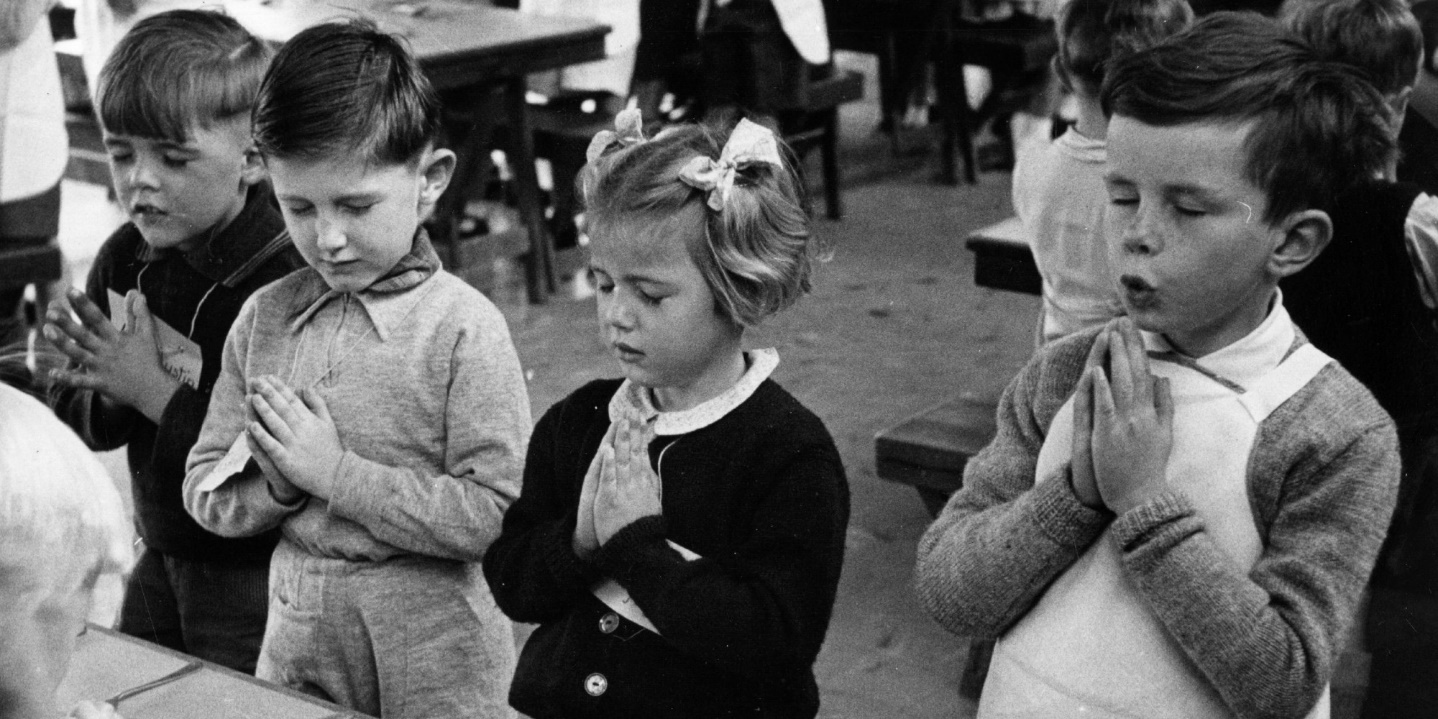 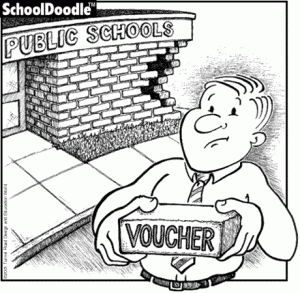 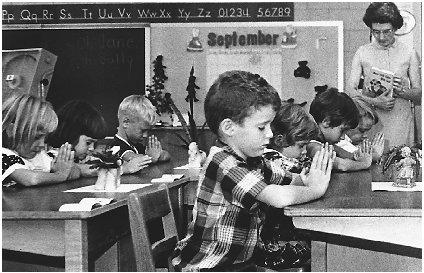 II. Search and Seizures
4th Amendment 
Police must obtain a warrant
Mapp v. Ohio – Evidence taken unlawfully must be excluded in court                                 “Exclusionary Rule” 
New Jersey v. TLO – School administrators can conduct searches without warrant
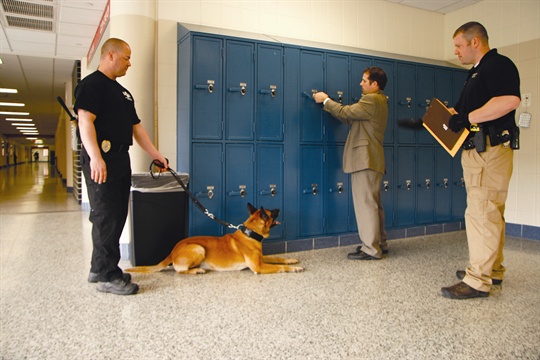 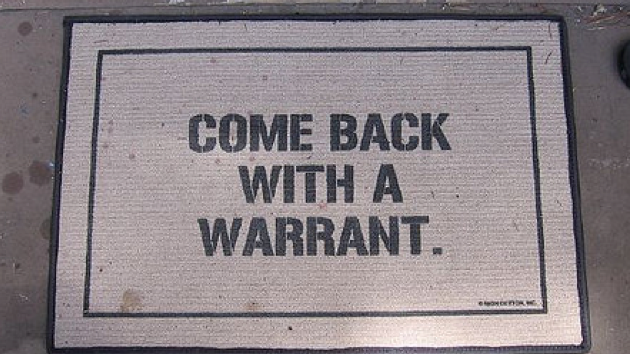 III. Crime and Punishment
5th Amendment – ensures the accused of a fair trial – “Due Process” 
Miranda v. Arizona 
Police coerced confessions
Suspects must be informed of their right to remain silent (self incrimination) 
8th Amendment – protects against cruel and unusual punishment
What about the Death Penalty?
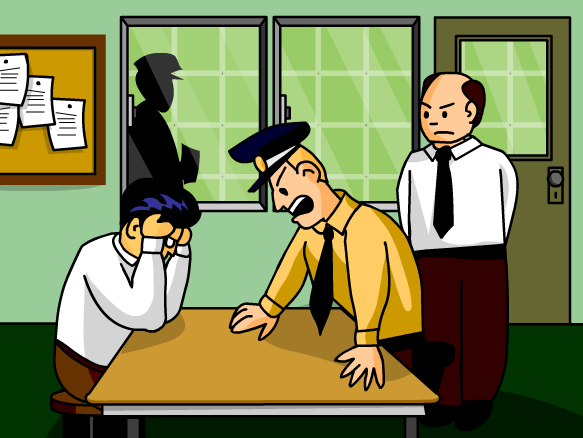 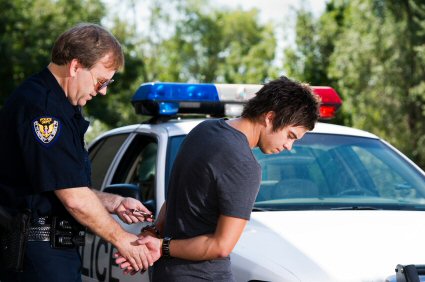 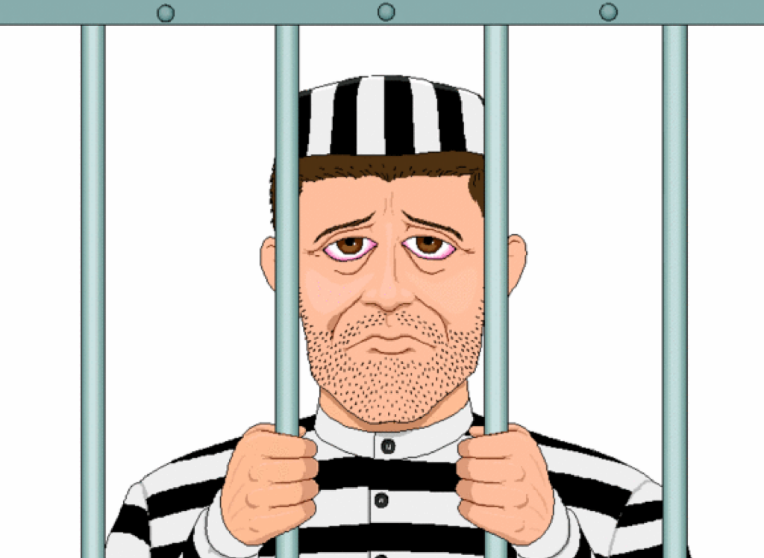 IV. National Security
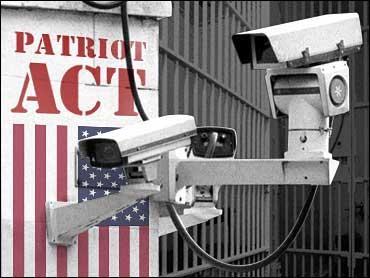 Korematsu v. United States – Court supported                                                                                   Japanese internment policy
USA Patriot Act signed after 9/11 – surveillance of citizens 
Should suspected terrorists be tried in criminal courts?
Should detainees at Guantanamo Bay be given a fair trial?
Is “intense interrogation” torture?
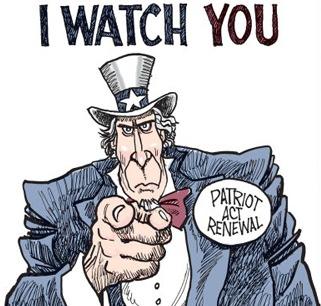 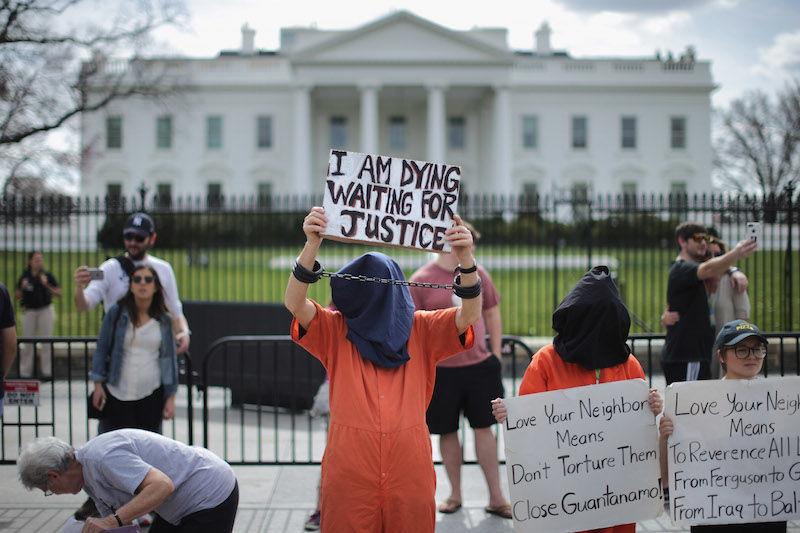 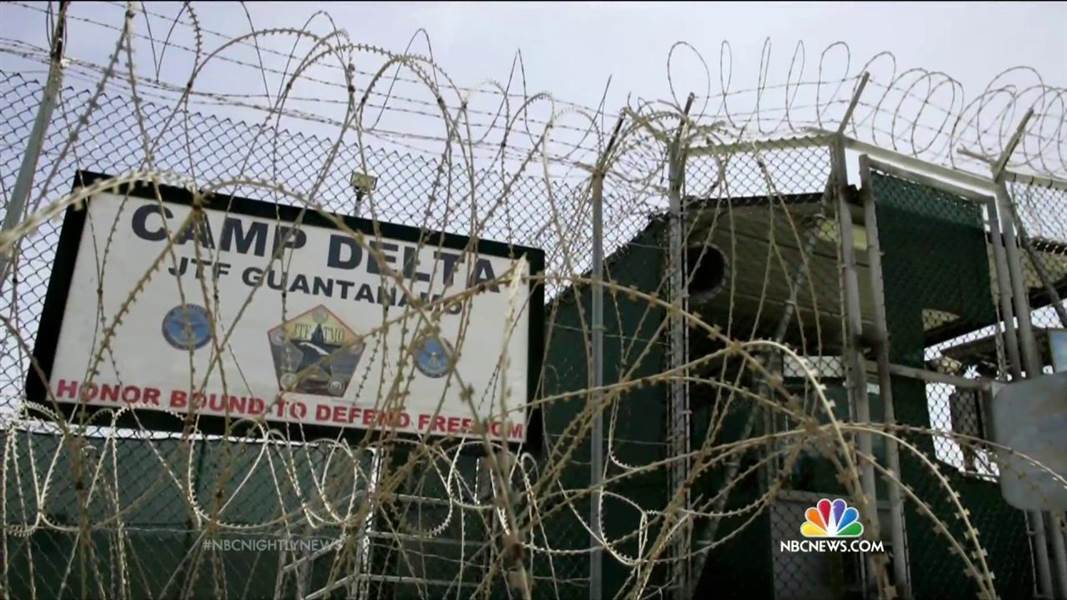 FRQ Practice:
Before 1954 several states segregated their citizens according to race. Activists fought a long battle to desegregate schools in the Unites States before and after Brown v. Board of Education.
Identify the constitutional provision that allowed states to segregate their citizens.
Identify the constitutional provision that  allowed civil rights activists to overturn racial segregation in the courts
Identify two factors that delayed the full implementation of the Supreme Court’s Brown v. Board school segregation ruling.
Explain two factors that have assisted the desegregation process since the Brown ruling.
FRQ Practice
Women’s rights advocates have sought equality through Congress and through the Supreme Court with varying degrees of success.
Define the Nineteenth Amendment to the Constitution and explain how the amendment altered the struggle for women’s rights.
Identify and explain one act of Congress that enhances equality for women and discuss the effect of that act.
Identify and explain two relevant Supreme Court decisions and discuss how the Court’s decisions affected women’s quest for equality.